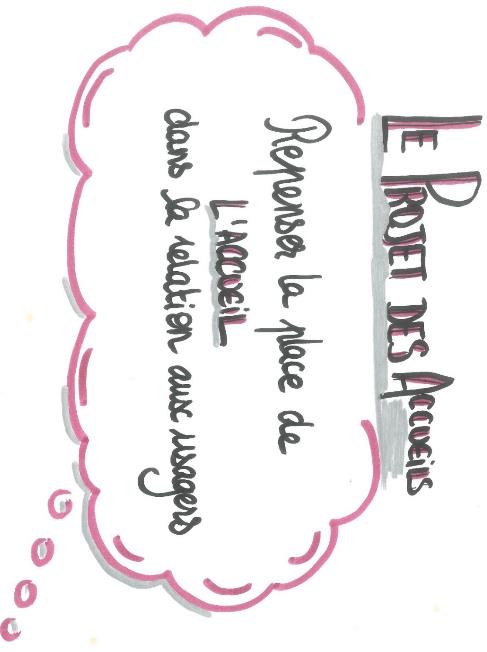 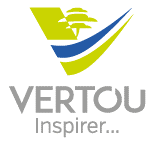 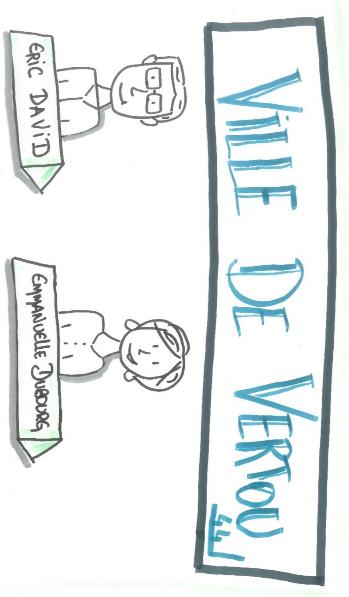 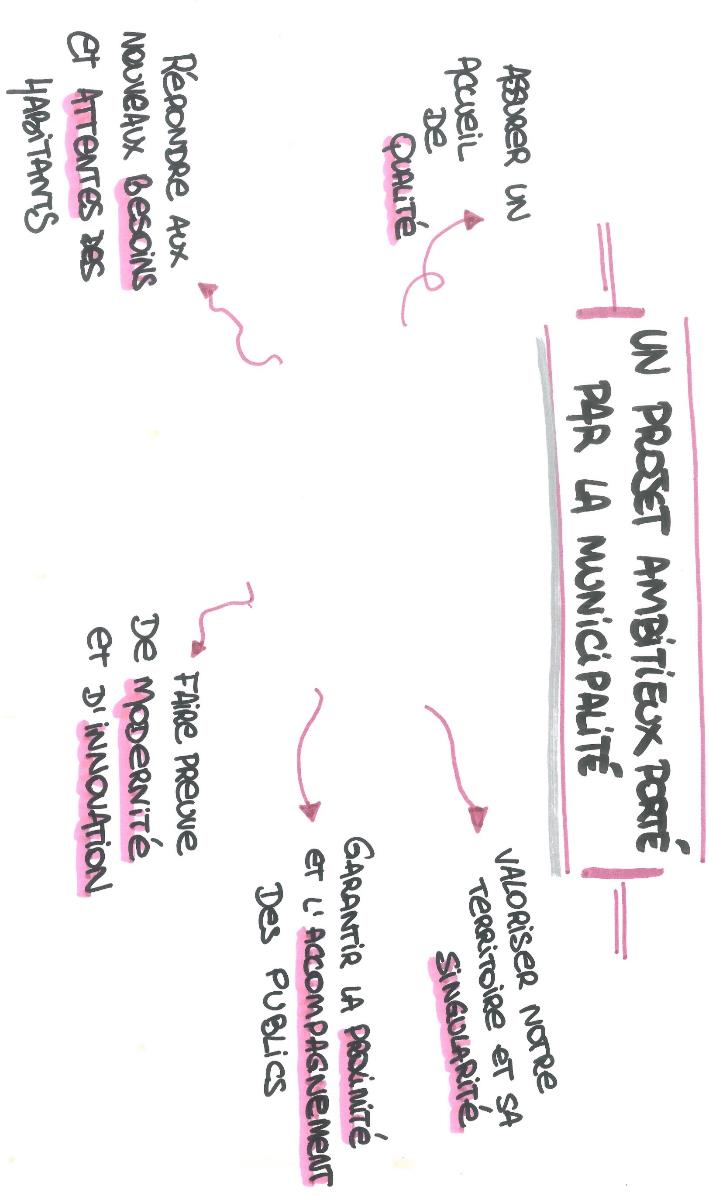 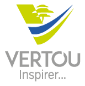 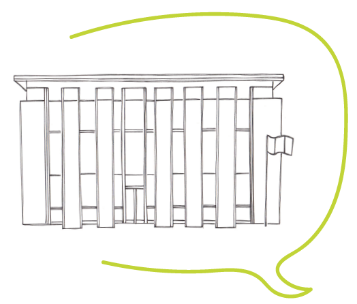 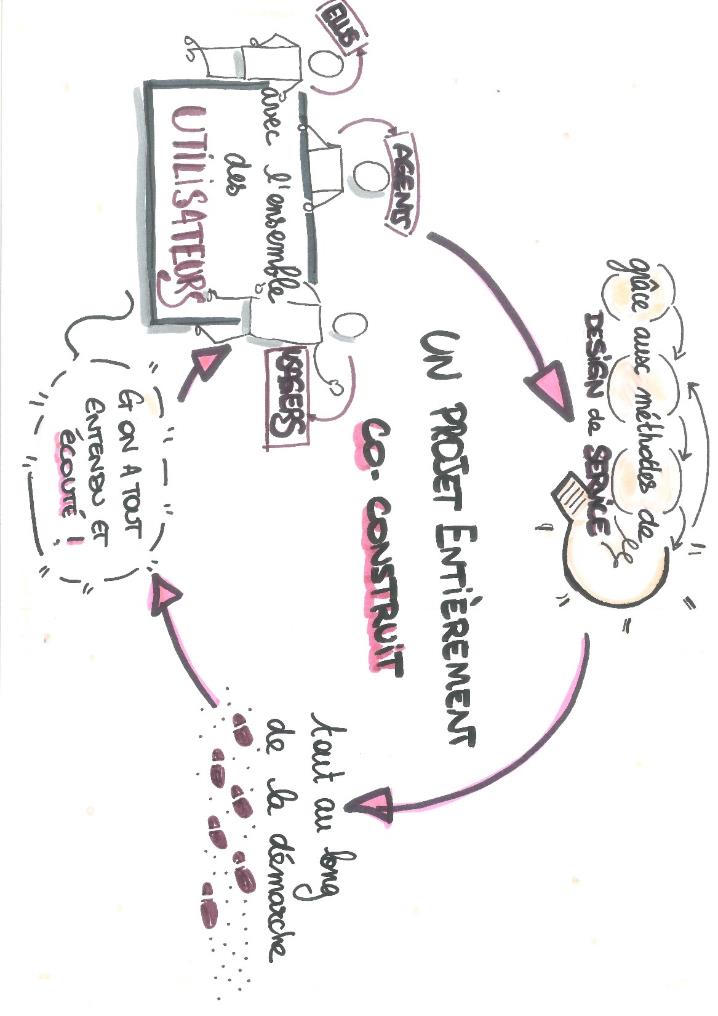 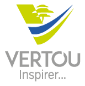 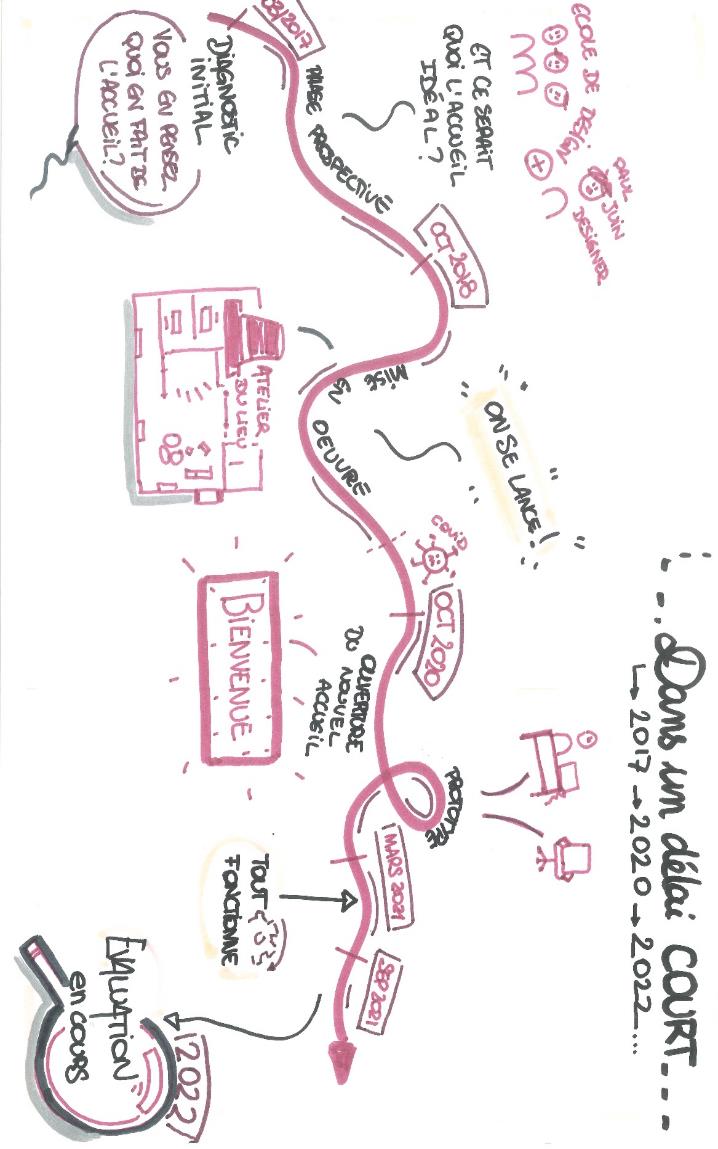 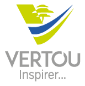 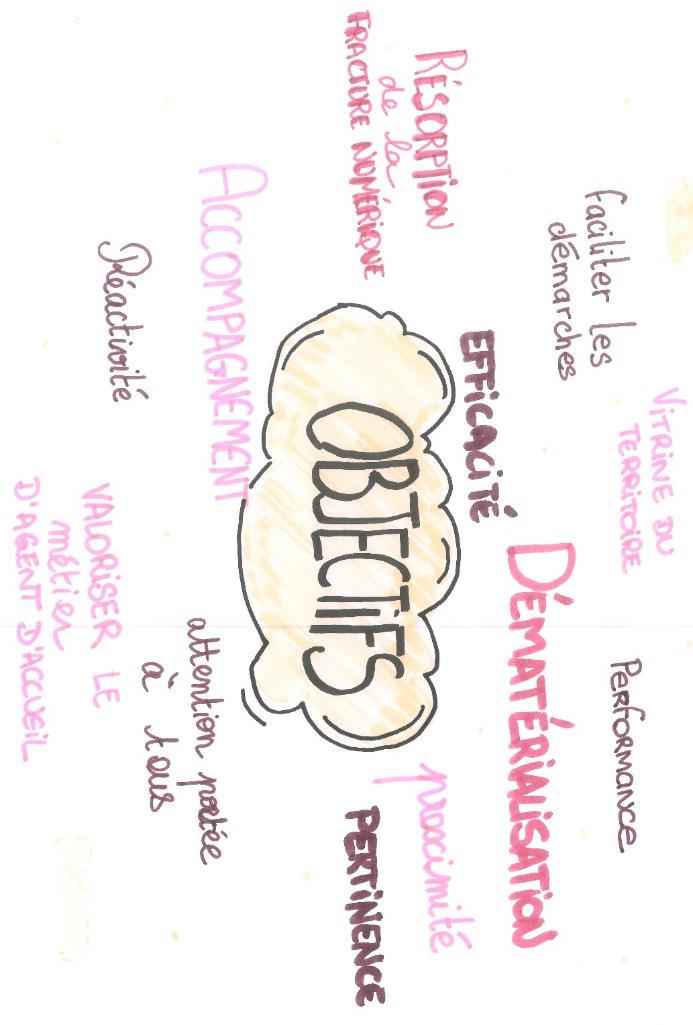 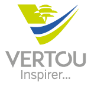 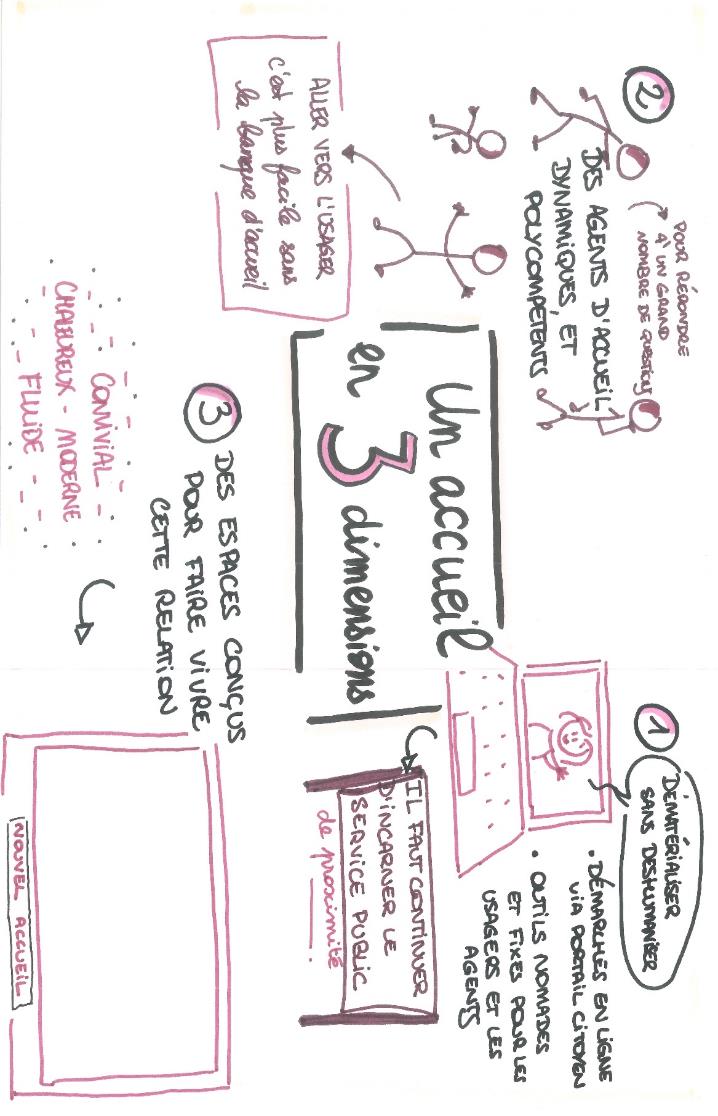 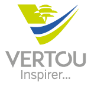 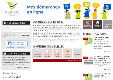 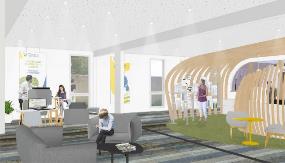 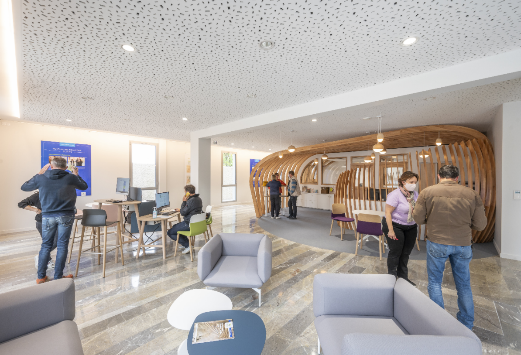 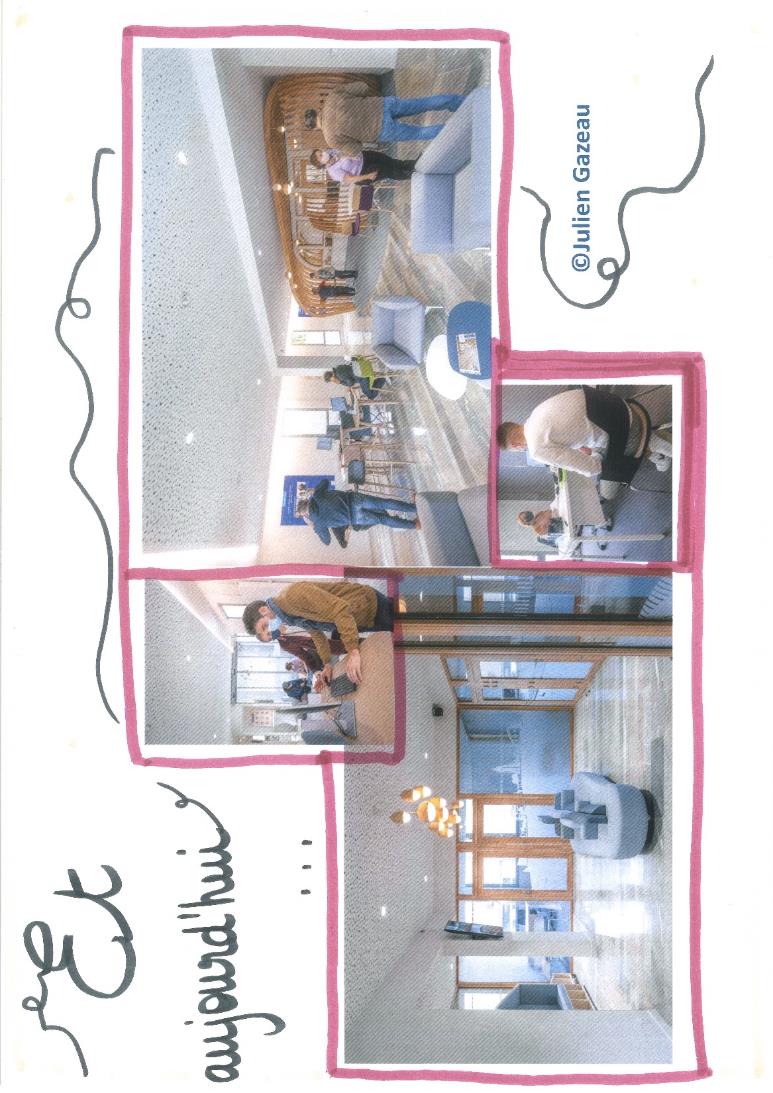 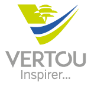 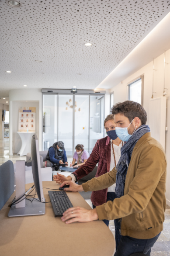 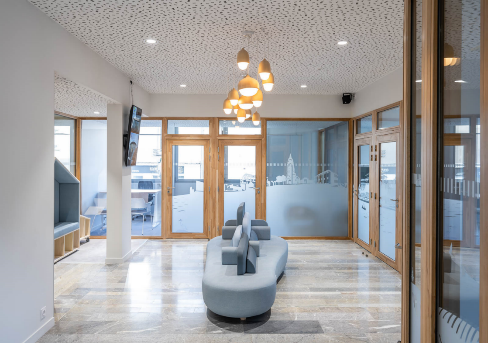 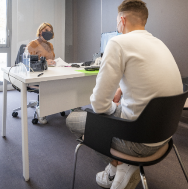 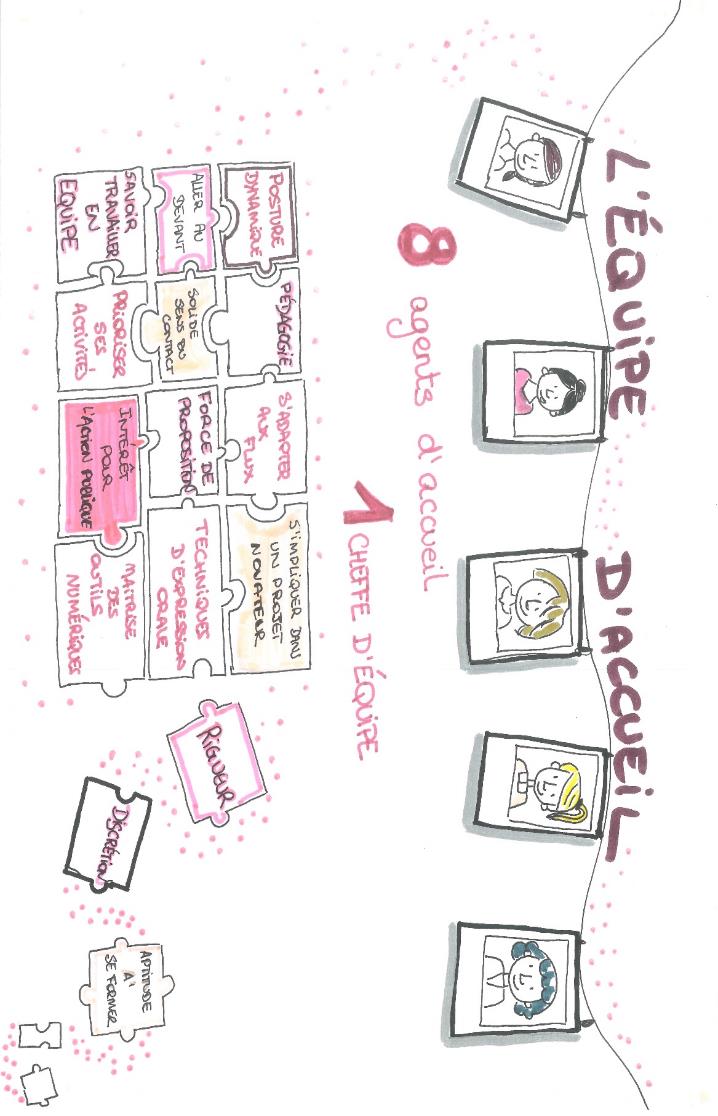 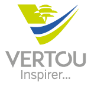 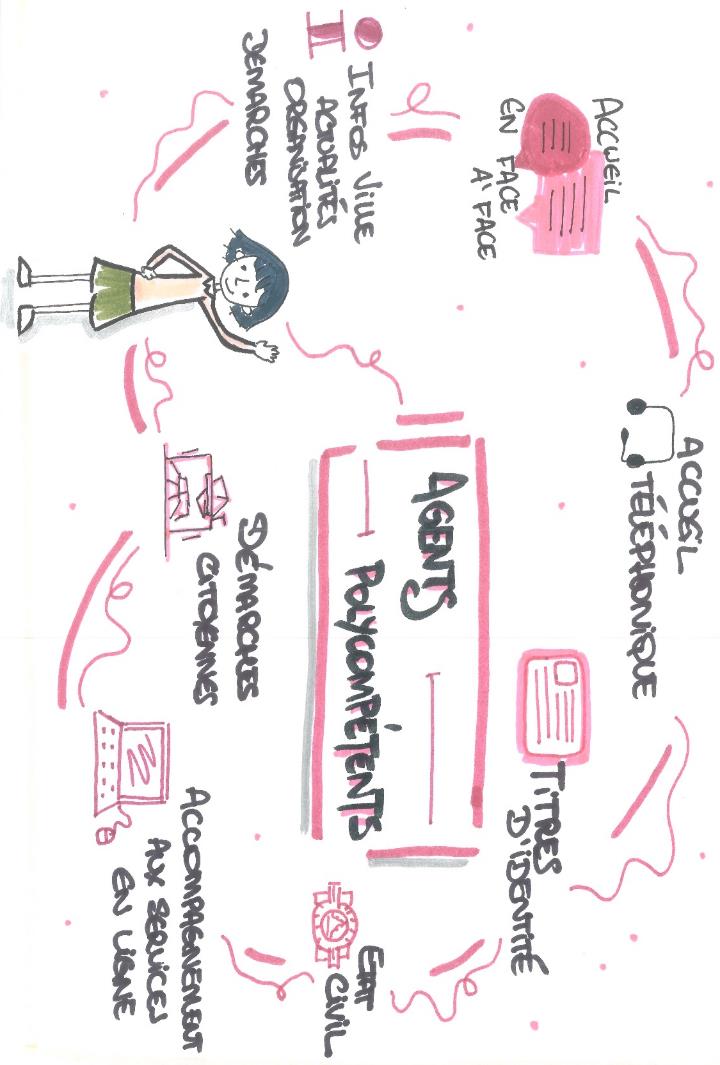 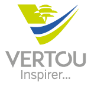 Découvrez le témoignage de Lucie : https://www.youtube.com/watch?v=aTl5y2Hk6T0
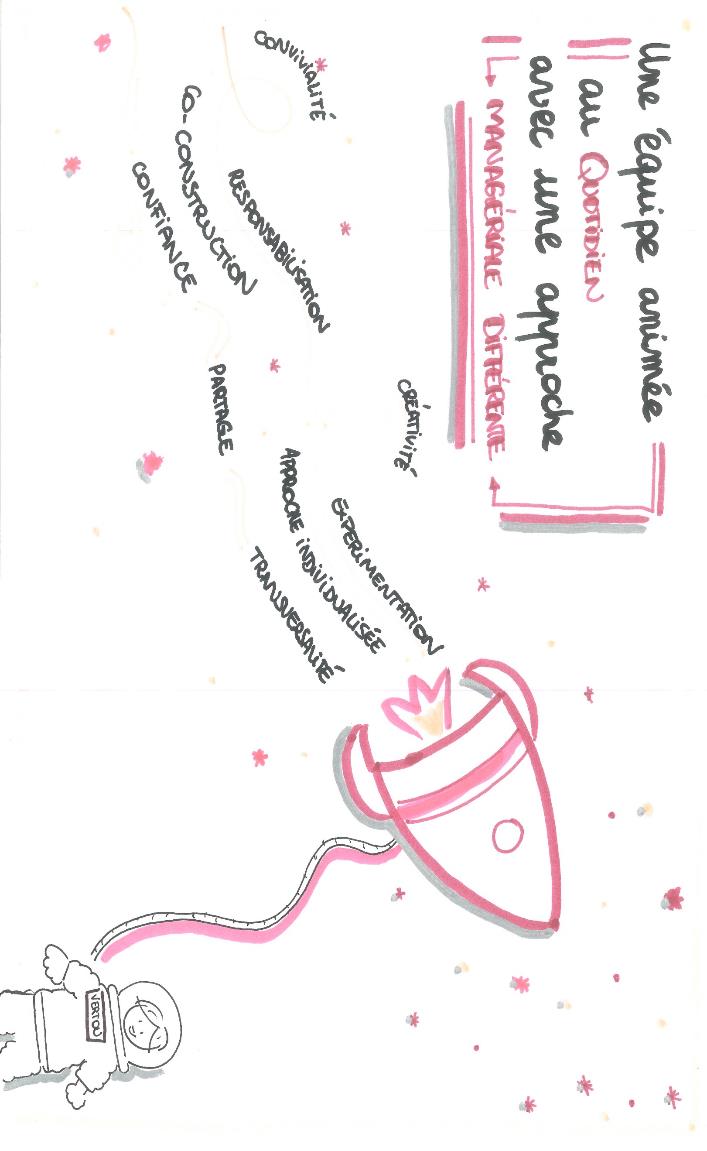 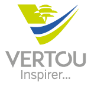 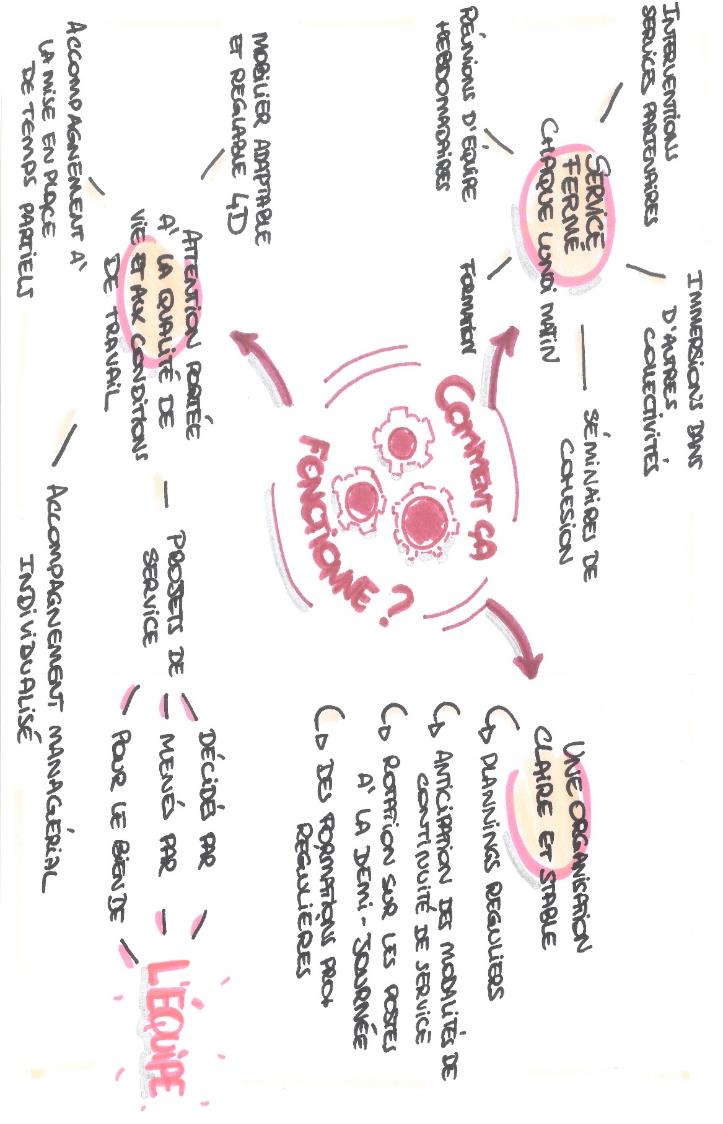 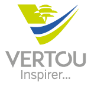 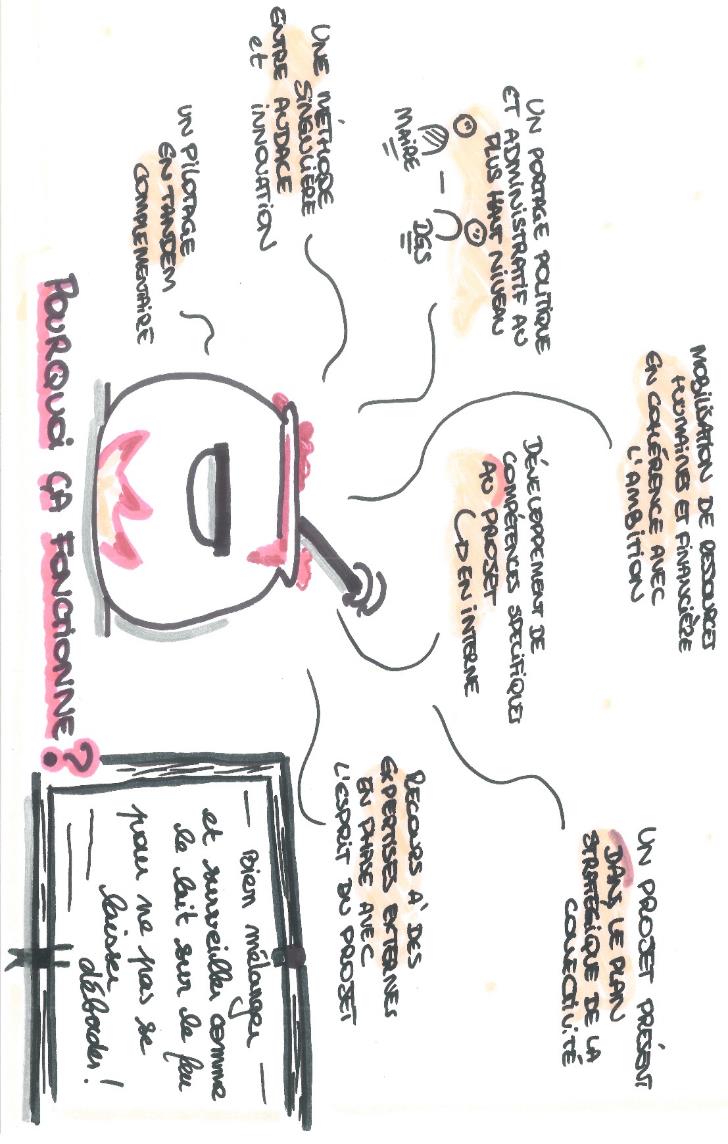 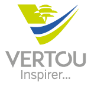 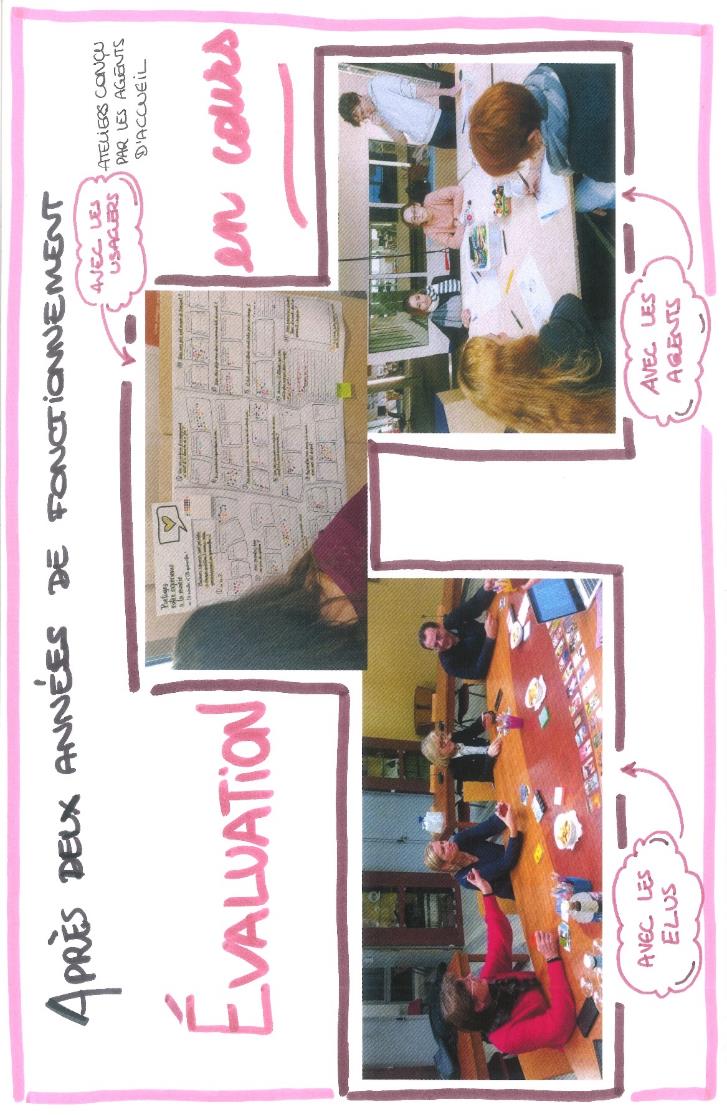 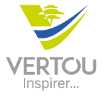 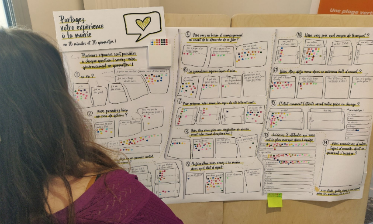 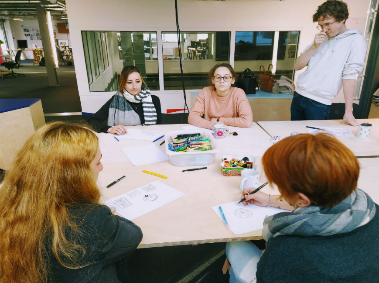 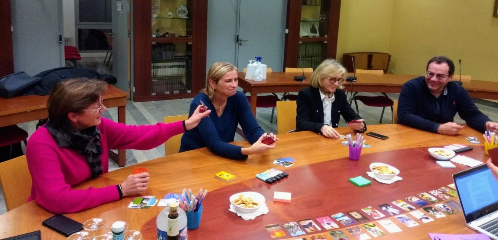 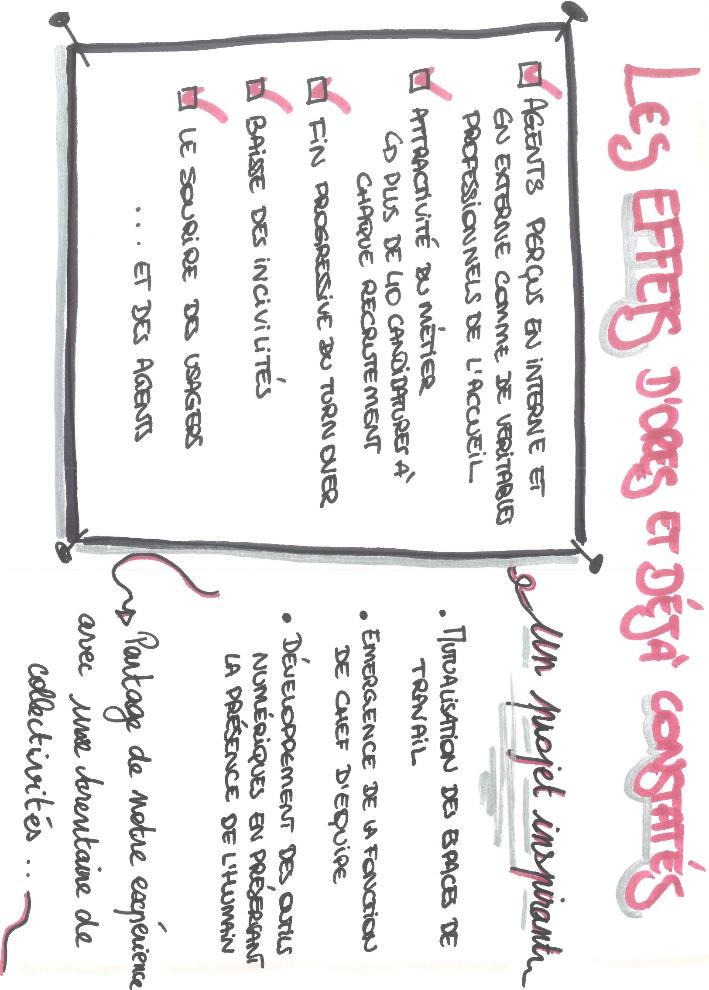 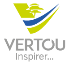 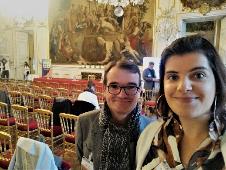 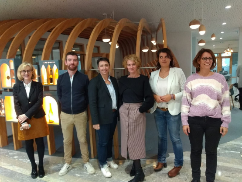 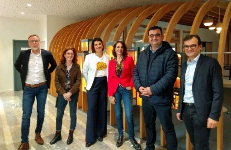 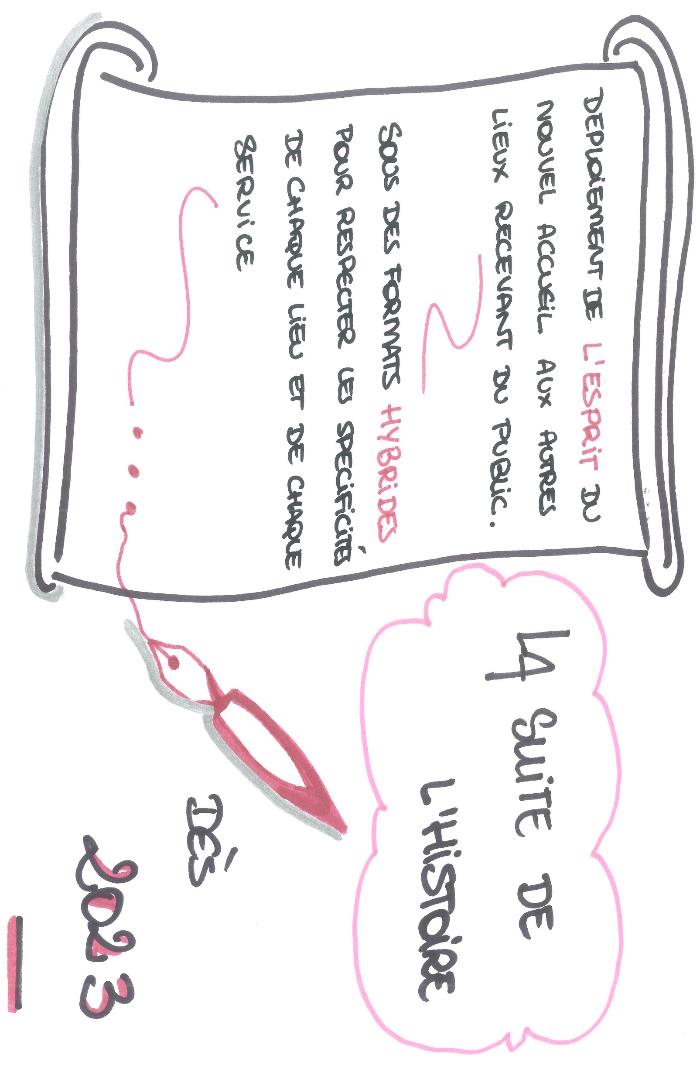 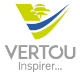 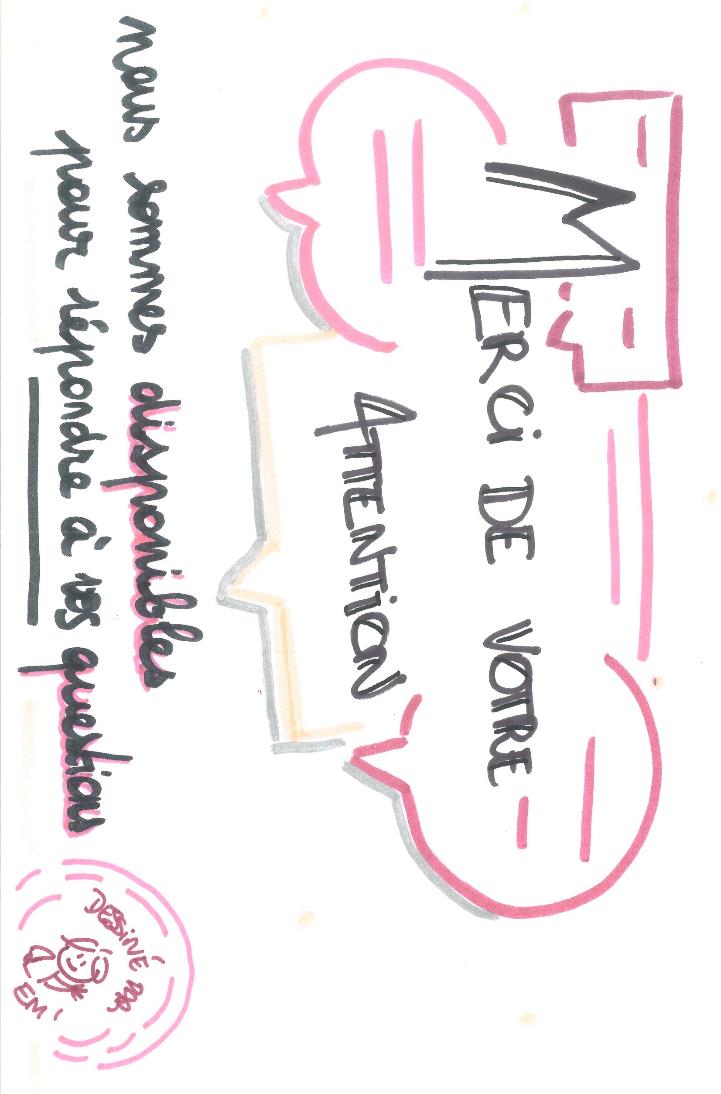 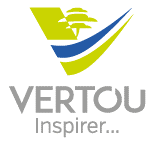 [Speaker Notes: Eric mentionne que c’est Emmanuelle qui a fait les dessins.]